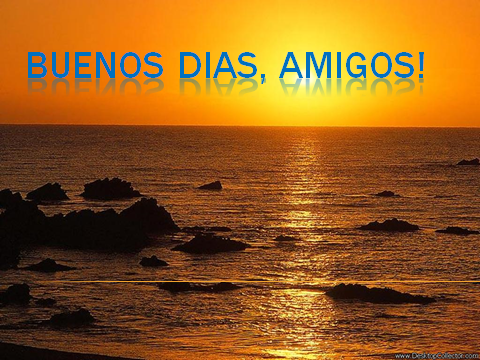 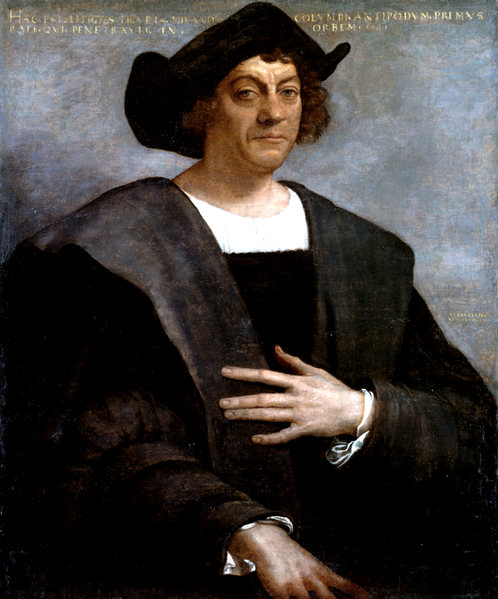 Христофор 
Колумб
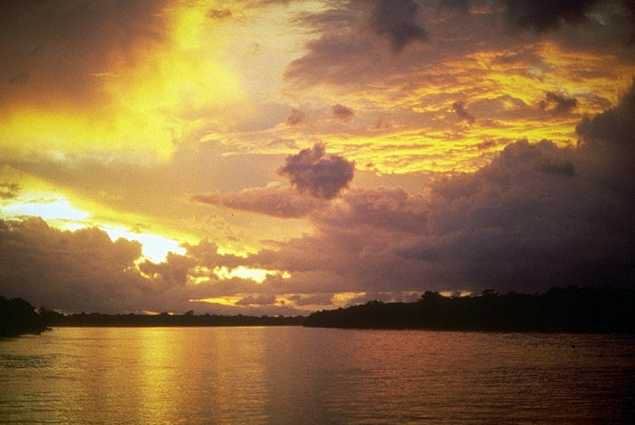 Амазонка
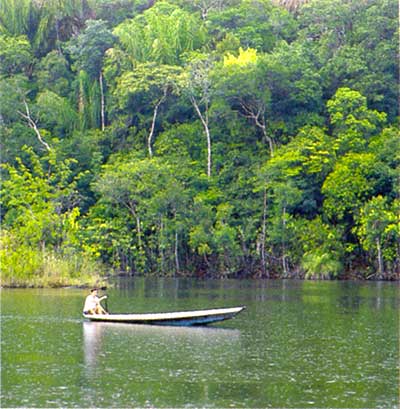 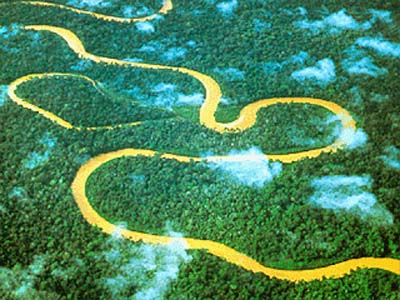 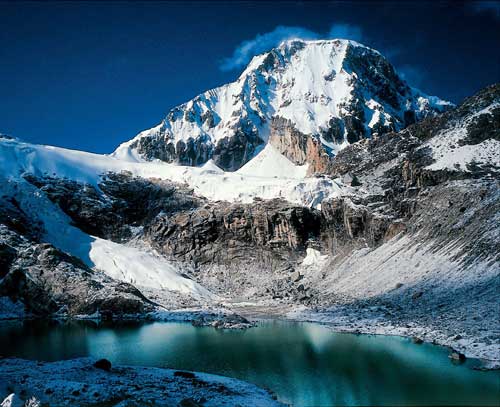 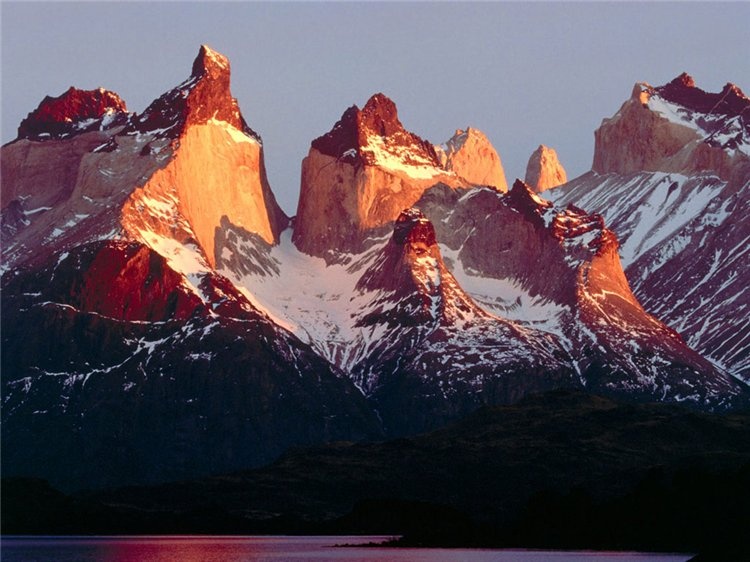 на языке инков —  медные горы
г.Аконкагуа
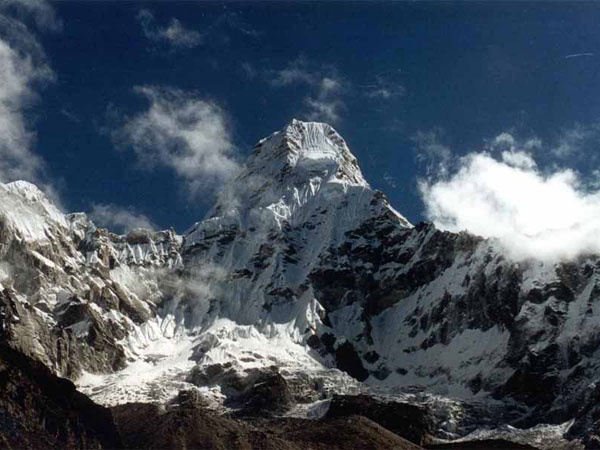 на языке народа кечуа означает «Каменный страж».
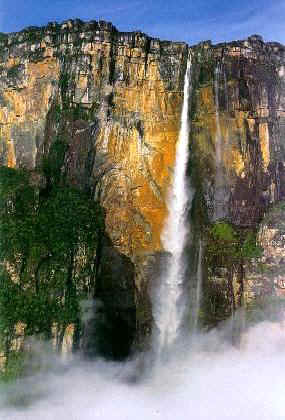 Водопад Анхель
Озеро Титикака
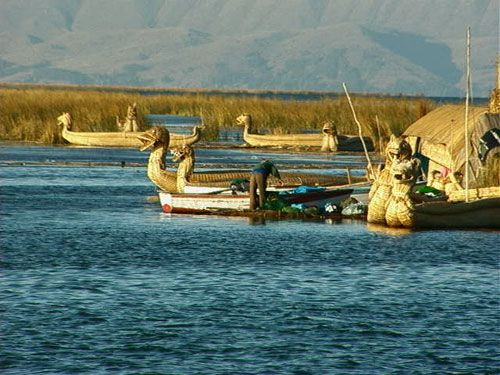 Расположено оно на высоте 3812 м. 
На языке инков оно называется «Свинцовая скала»
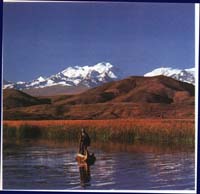 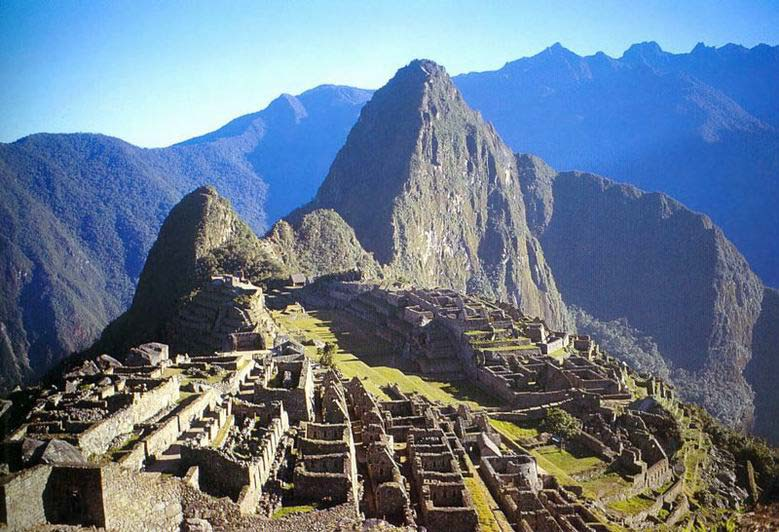 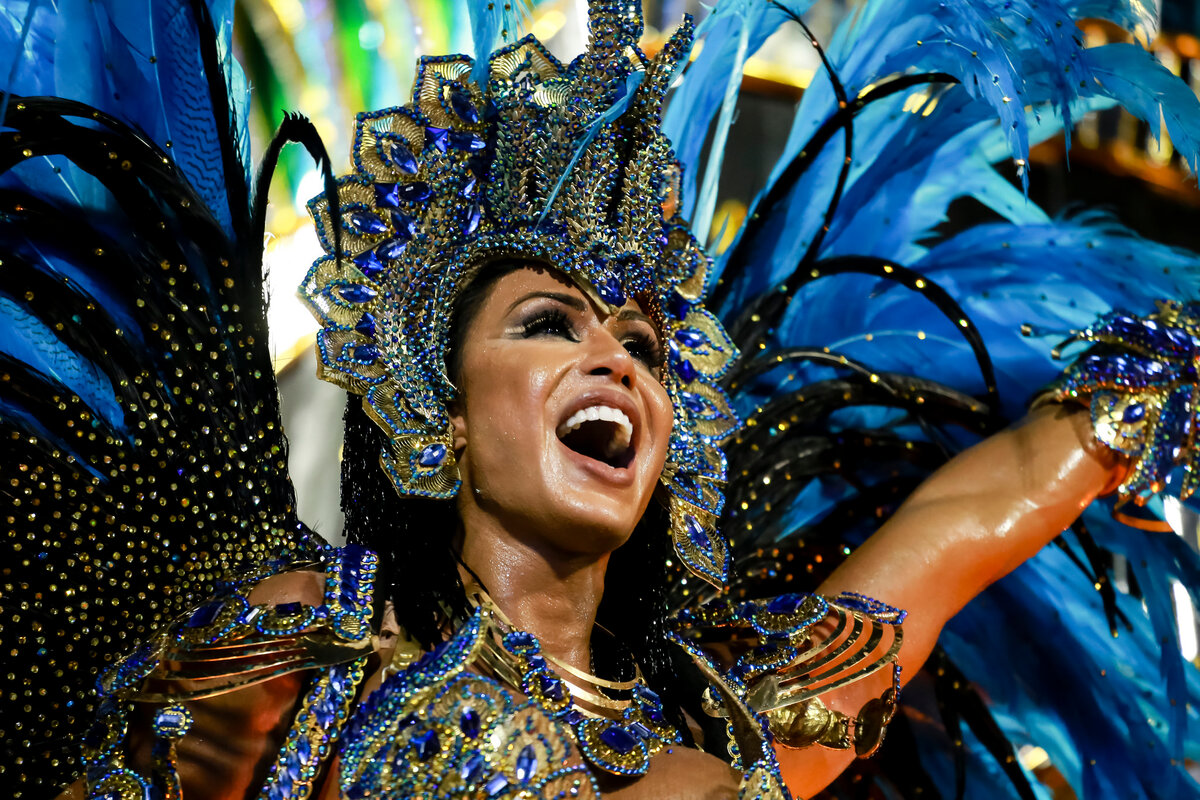 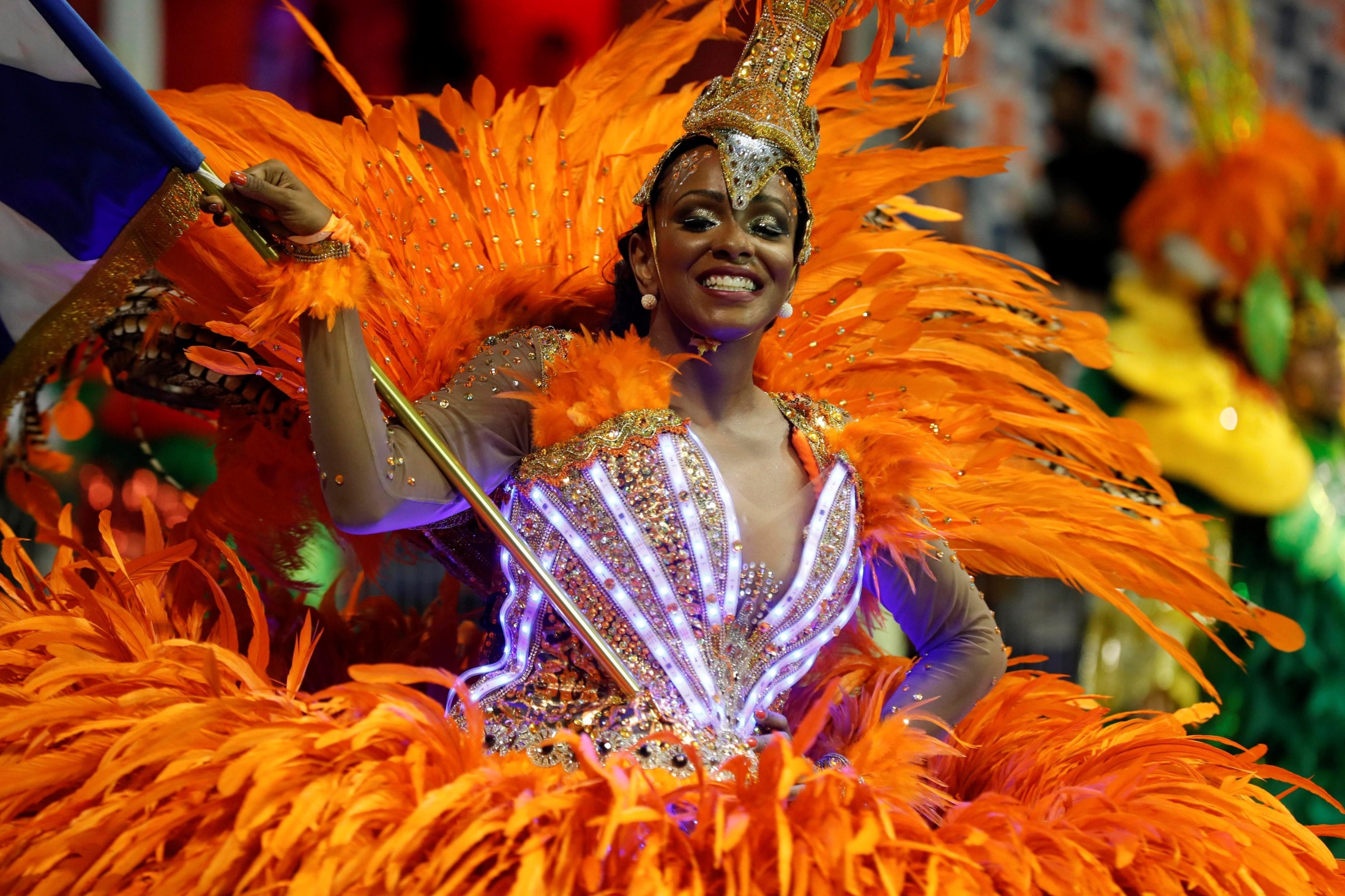 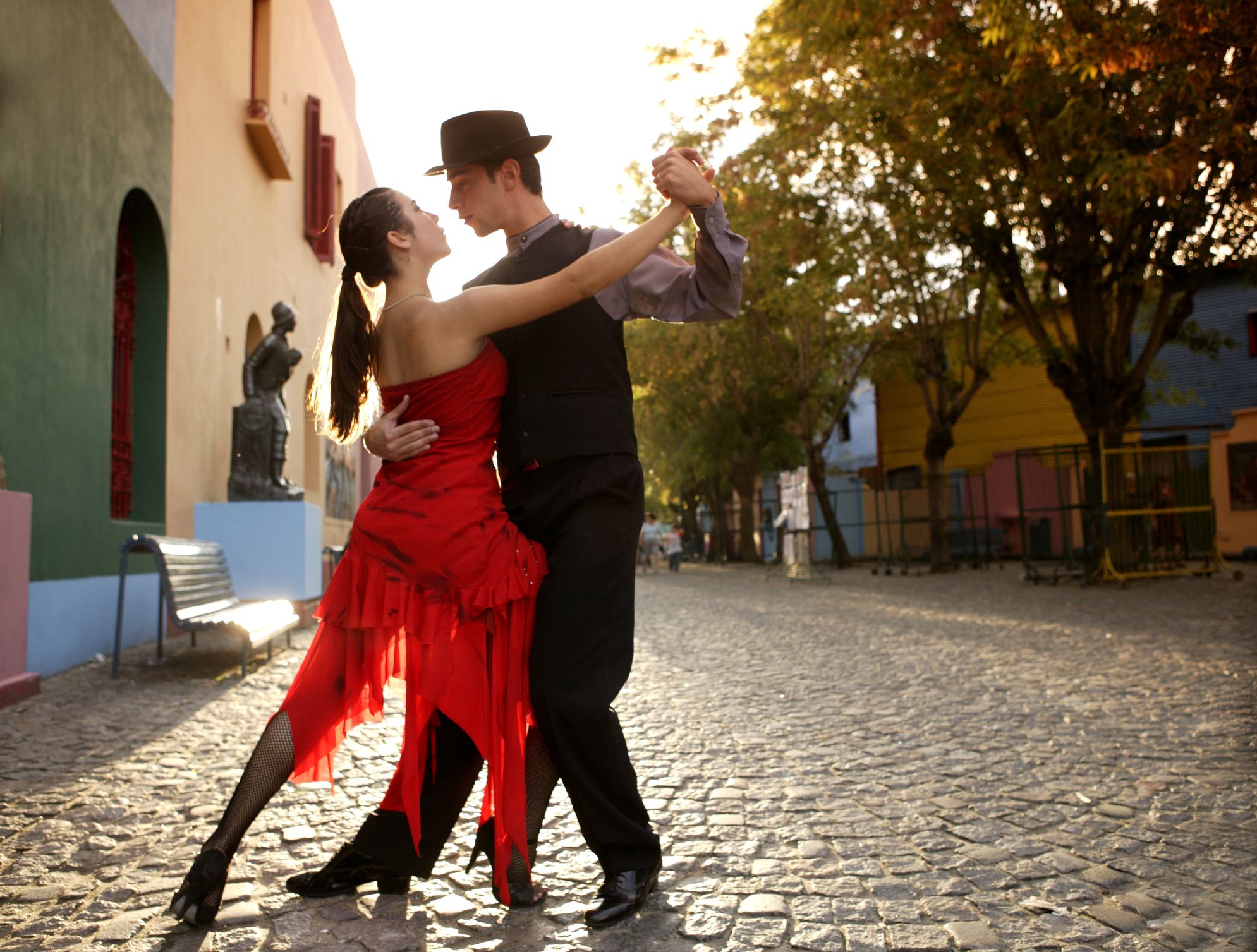 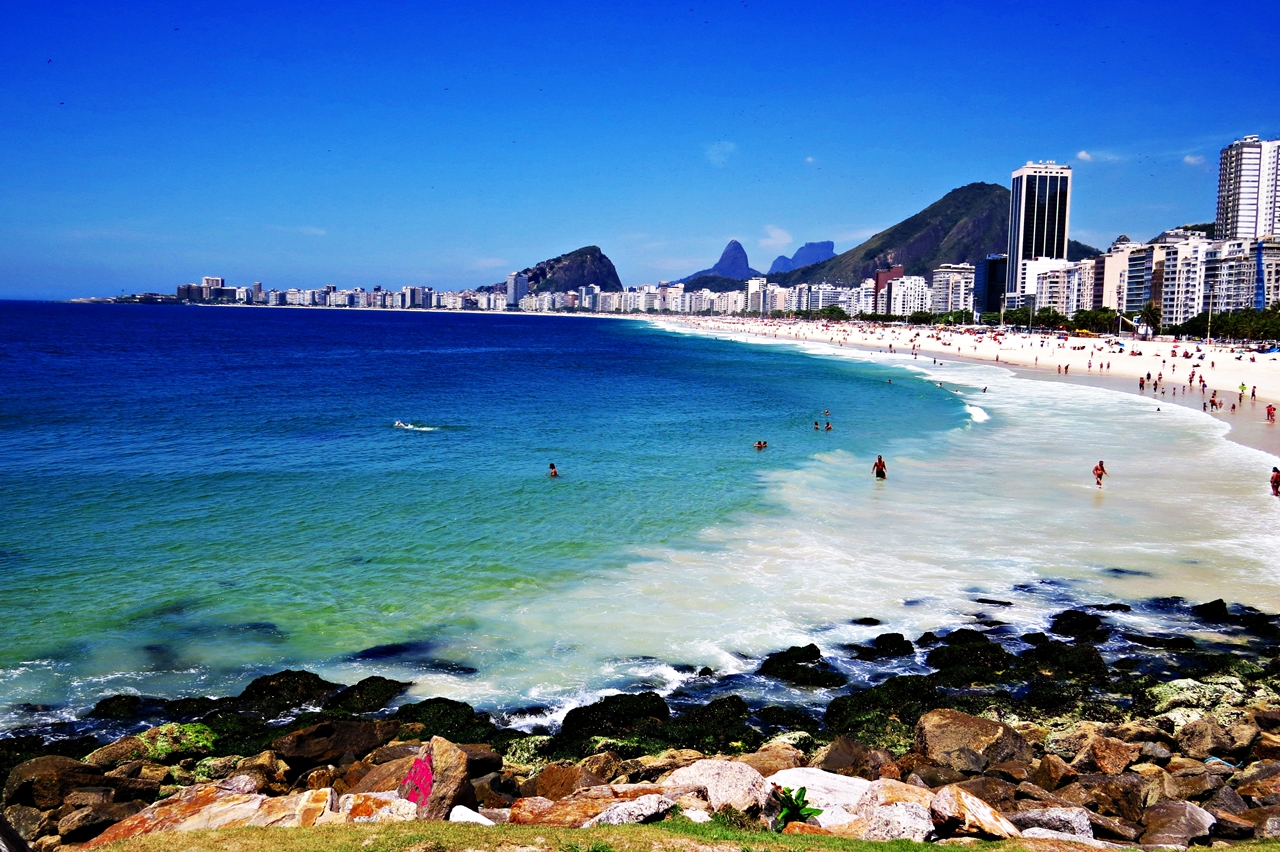 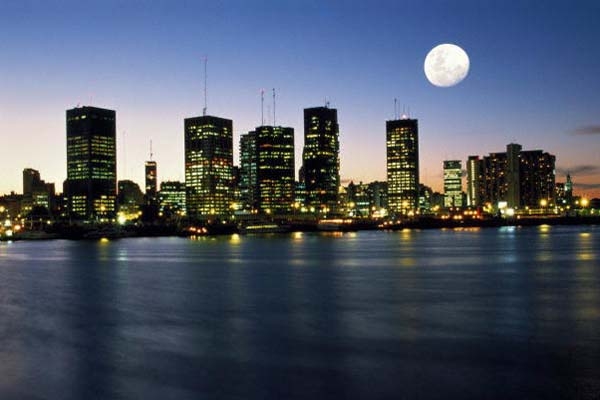 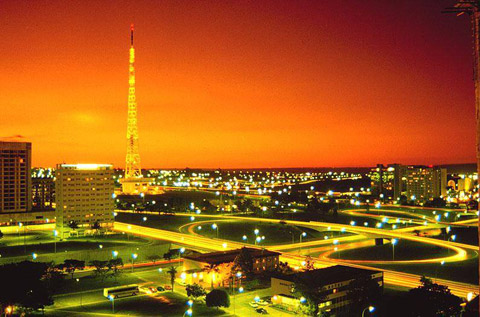 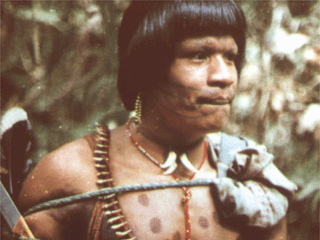 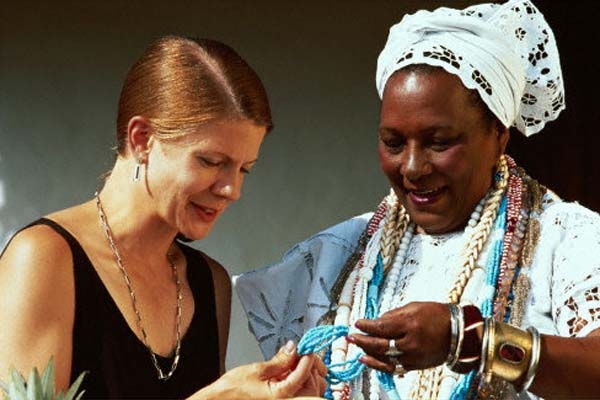 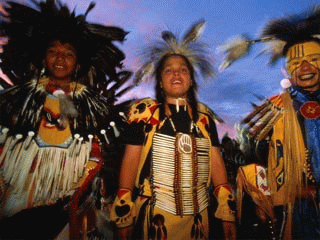 buenos éxitos